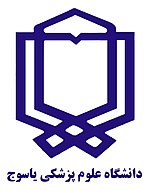 گزارش عملکرد جذب و بکار گیری نیروهای رسمی، شرکتی و قراردادی دانشگاه علوم پزشکی یاسوجسال های 1398 تا 1400
1- مجوز نیروهای رسمی، پیمانی و قراردادی از ابتدای سال 1398 تا کنون
2- مجوز نیروهای شرکتی از ابتدای سال 1398 تا کنون
3- جذب نیروی شرکتی به صورت حجمی از ابتدای سال 98 تاکنون که توسط پیمانکار جذب شده است
ادامه جدول 3- جذب نیروی شرکتی به صورت حجمی از ابتدای سال 98 تاکنون که توسط پیمانکار جذب شده است